Borderline Personality Disorder in Adolescence
Understanding and Addressing BPD in 
the Adolescent Population
Milind Kale, M.D.
Table of Contents
Basic Definitions
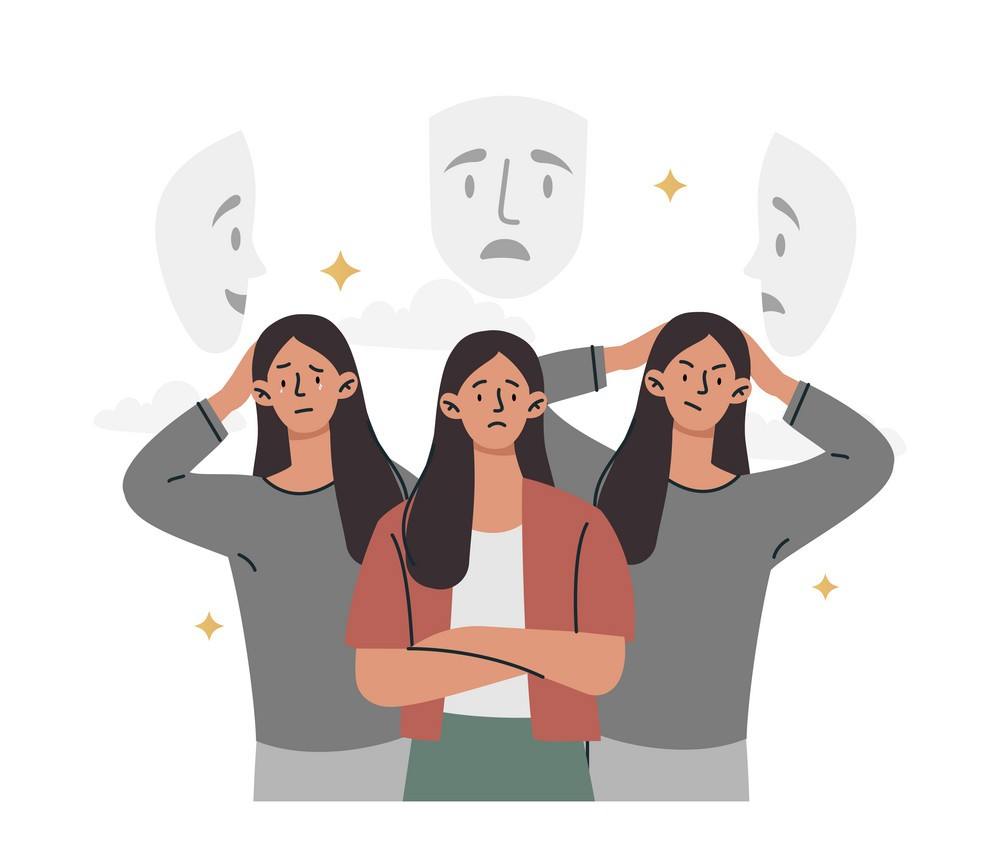 First essential to define what is a personality disorder:
Personality is a set of enduring behavioral and mental traits  
Disorder occurs with enduring maladaptive patterns of behavior, cognition, and inner experience exhibited in many contexts and deviating from an individual’s cultural norms
[Speaker Notes: Personality, defined psychologically, is the set of enduring behavioral and mental traits distinguishing individuals.
PDs are enduring maladaptive patterns of behavior, cognition, and inner experience, exhibited across many contexts and deviating from those accepted by the individual's culture.
Positive and Negative Urgency
lack of premeditation, (2) sensation seeking, (3) lack of perseverance, and (4) urgency. Rash action when exposed to potential rewards
Negative Urgency: Aversive emotional states]
What is BPD?
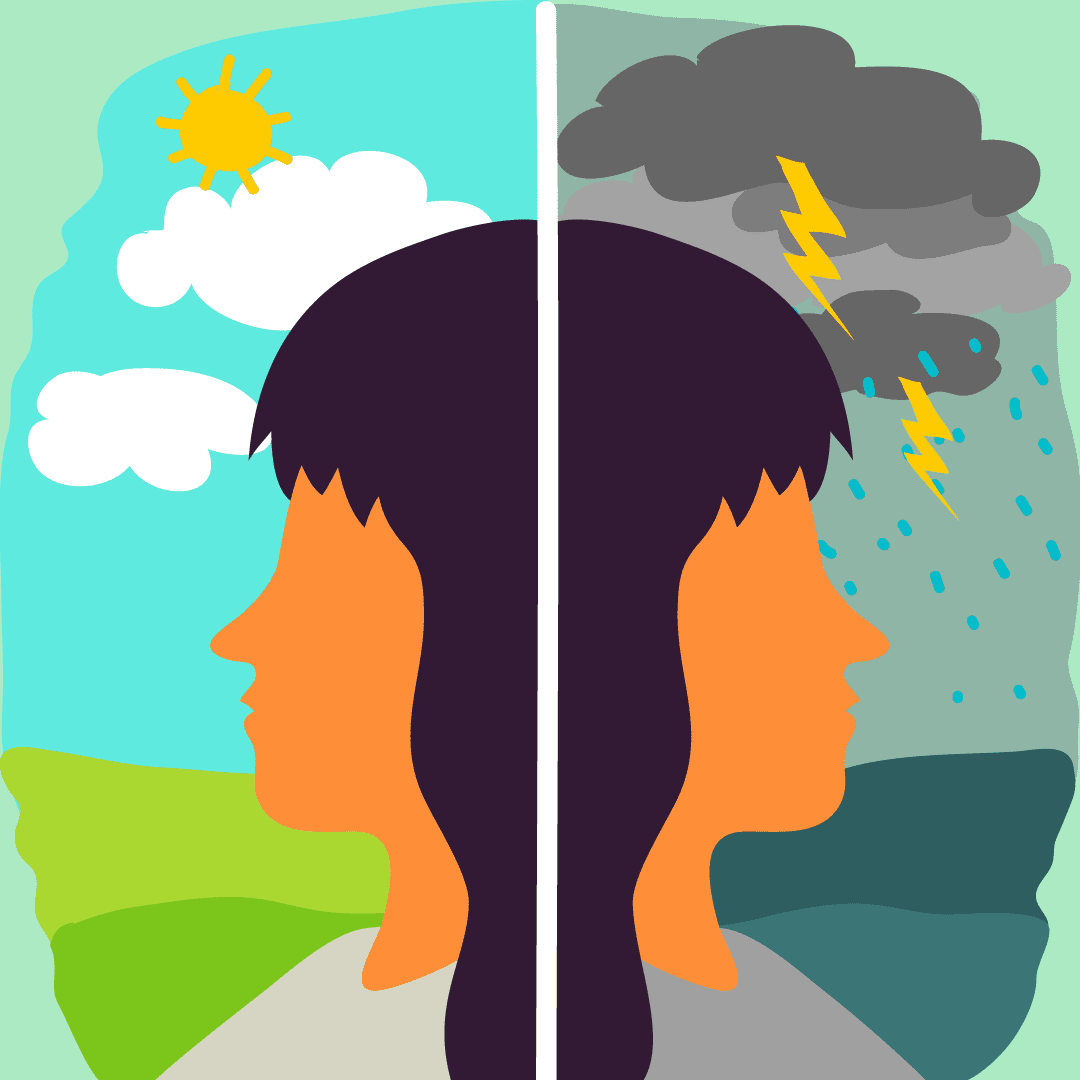 Personality structure primarily composed of instability and impulsivity
Driven by fear of abandonment
Extreme Instability: Relationships, Behaviors, Emotions, Sense of Self
Impulsivity: Suicide Attempts, Self Injurious Behavior, Substance Abuse, Sexual Promiscuity, Eating Behavior
Multiple factors including clinical underdiagnosis, stigma against BPD, and difficulty in finding DBT clinicians create unique challenges to proper treatment
[Speaker Notes: Personality, defined psychologically, is the set of enduring behavioral and mental traits distinguishing individuals.
PDs are enduring maladaptive patterns of behavior, cognition, and inner experience, exhibited across many contexts and deviating from those accepted by the individual's culture.
Positive and Negative Urgency
lack of premeditation, (2) sensation seeking, (3) lack of perseverance, and (4) urgency. Rash action when exposed to potential rewards
Negative Urgency: Aversive emotional states]
Statistical Context
Suicidal Adolescents in the ER: 78%
Prevalence among Adolescents: 3%
Outpatient Clinic: 11%
Duration Criteria: One Year
[Speaker Notes: Suicide is the second leading cause of death in 10 to 14-year-olds.
Prevalence of STB’s is 7.5%
5 to 11-year-old 43% of STB-focused ER Visits
Preadolescent Children’s Lifetime prevalence is 2.6% for SA, and STB is 15.1 % and SITB is 6.3%]
Statistical Context
Prevalence of STB’s is 7.5%
Suicide Is The Second Leading Cause Of Death In 10–14-Year-Old
5 to 11-year-old 43% of STB-focused ER Visits
Preadolescent Children’s Lifetime prevalence is 2.6% for SA, and STB is 15.1 % and SITB is 6.3%
[Speaker Notes: STB: Suicidal Thoughts and Behaviors
SITB: Self-Injurious Thoughts and Behaviors without Intent]
Nine Traits of BPD
[Speaker Notes: Changing hair colors, styles, names

Depersonalization and Derealization

Self Harm, which includes SA and NSSI, and NS self-poisoning is the strongest predictor of suicide,]
Comorbidities
Mood Disorder
Anxiety Disorder
PTSD
[Speaker Notes: Vast majority of people with BPD have trauma history
Other comorbidities:
Sleep Disorder
Substance Use Disorder
ADHD
Eating Disorder

Often many meds tried with little to no effect]
Etiology of BPD
Development of mistrustful view of world based on insecure attachment, perceiving others as untrustworthy, rejecting emotional stability
High emotional reactivity to perceived threats as a method of survival
Communication of private emotional experiences met by erratic, inappropriate, and extreme responses by caregivers
Emotional vulnerability often punished and/or trivialized
As child develops, mental energy spent on basic survival and protection, less focus on forming stable and secure emotional landscape
Repeated, often severe trauma and/or invalidating environment
Maladaptive behaviors (excessive risk taking, unstable relationships, self harm, etc)
[Speaker Notes: TRAUMA REWIRES THE BRAIN
Because ecological, biological, and psychological resources are limited, there are distinct strategies that have been selected underlying individual differences in allocation for the life activities of development, survival, and reproduction 
 These strategies that organize individual differences in organisms have been termed life history strategies and involve trade-offs between problems such as current vs. future reproduction, offspring quality vs. offspring quantity, and "mating" vs. parental effort. The pattern of behavioral and biological characteristics of life histories can be placed within what is known as the fast-slow continuum. This continuum describes and integrates the organization of metabolic, hormonal, behavioral, and personality characteristics and is organized according to the demands of the environment and the survival strategy favored by natural selection
LHT proposes that emotional and behavioral development emerges as a result of adaptation to contextual contingencies, which allows the survival of the individual at the moment in their history, dissuading ideas related to causes underlying the symptoms of a disorder. It breaks with the stigmatizing and victimizing role of mental illness typical of the medical model.
fast life strategies improve the odds of survival in adverse environments  . It is common to find that individuals diagnosed with BPD grew up in unpredictable and hostile environments 
Wrong in description and analysis of her own experiences and attribution of experiences to socially unacceptable or personality traits.]
Life History Theory
“Fast and Furious”
“Slow”
[Speaker Notes: High-Stress Responsivity Promotes a Fast LHS in Dangerous and Unpredictable Contexts increases vigilance to threat and down-regulates sensitivity to social feedback
Heightened sensitivity to emotional cues potentially signaling rejection or abandonment]
Diagnosis
MacLean Screening Instrument for BPD 
MacLean SIBPD.pdf
The Abbreviated Diagnostic Interview For Borderlines (Ab-dib) is a 26-item self-report screening instrument for BPD
The Brief (11-item) Borderline Personality Features Scale For Children (BPFSC-11) is a shortened version of the Original BPFSC
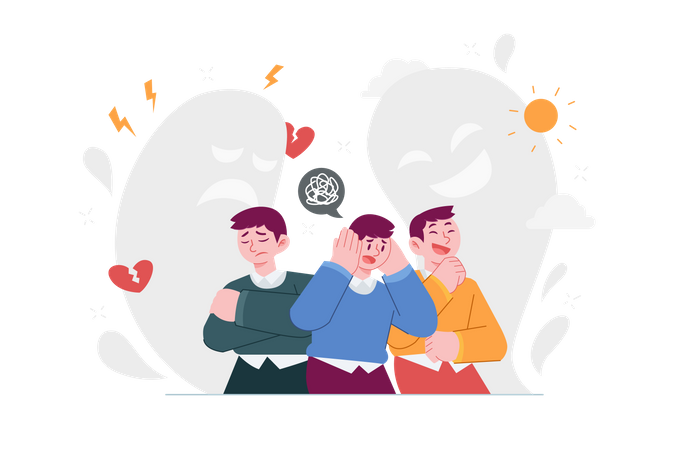 Differentials to Consider:
Bipolar Disorder
Other Cluster B Personality Disorders
Mood Disorders
ADHD
PTSD
Importance of Diagnosis in Adolescence
Adolescence Characterized by: 
Identity Disturbance
Intensity and functioning of behaviors
Positive and negative urgency and impacts on behavior
Reasons to diagnose:
Adolescence is a key period for the development and manifestation of personality disorders
Early diagnosis early intervention improved outcomes
Reducing stigma
Increase validation through understanding and education
Opportunities to address family dynamics and provide guidance for improved communication and safety
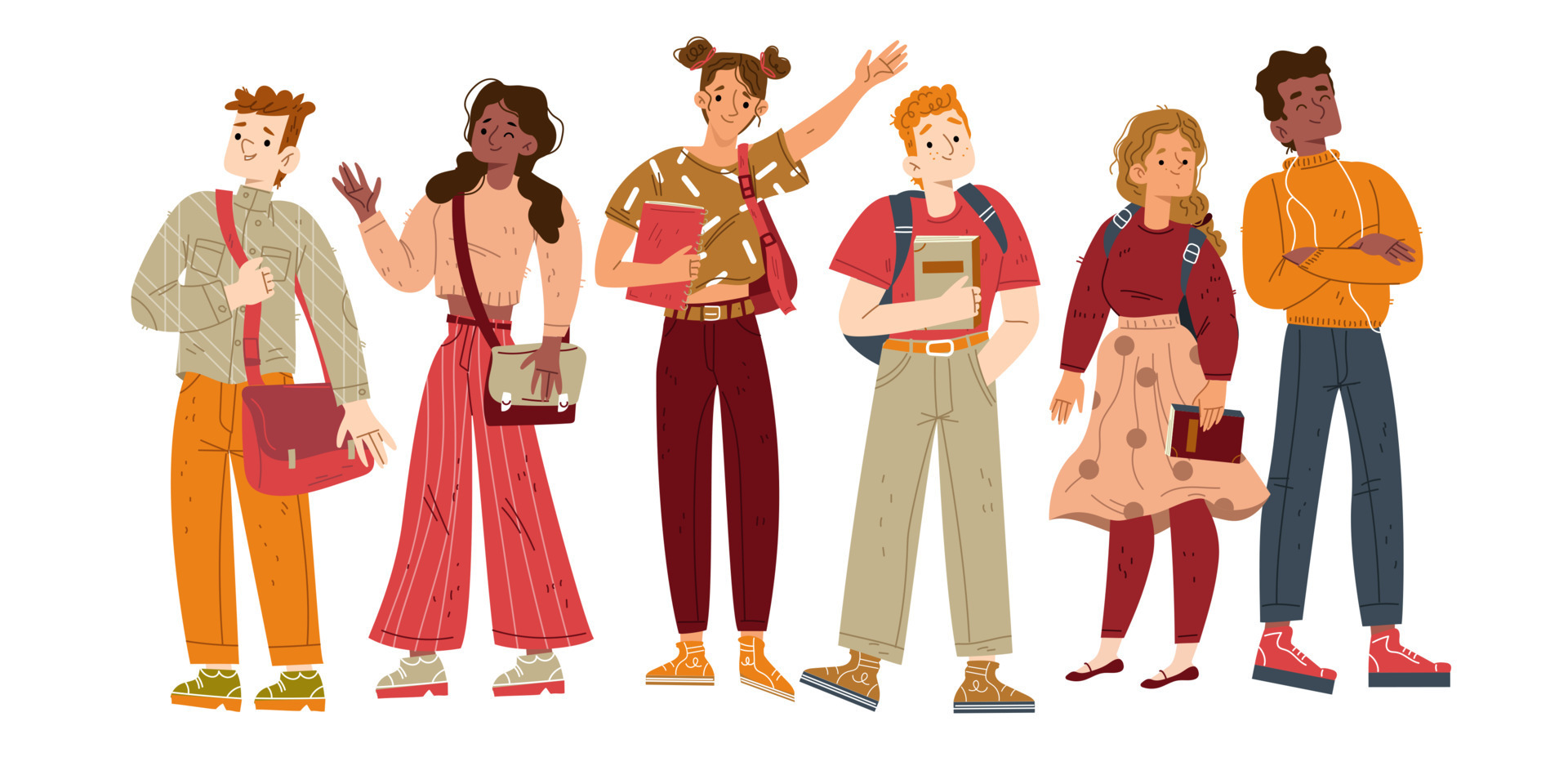 [Speaker Notes: Positive and Negative Urgency
lack of premeditation, (2) sensation seeking, (3) lack of perseverance, and (4) urgency. Rash action when exposed to potential rewards
Negative Urgency: Aversive emotional states]
Resouces
ACCESS Mental Health Connecticut offers real-time psychiatric consultation to medical providers when patients present with mental health and substance use concerns. It is accessible to you and your patients, regardless of insurance. Carelon Behavioral Health’s program supports providers working with youth and perinatal women through community-focused expertise and resource coordination.​

ACCESS Mental Health for Youth 
Pediatric and Family Care Providers
Youth up to age 22, regardless of insurance
Treatment Modalities
Essential to treat comorbidities and use lowest number and dose of medications that is effective.

Evidence Based Psychotherapies:
Dialectical Behavioral Therapy (DBT) has greatest evidence base, accepting two seemingly opposed truths
Dialectical Dimensions:
Unrelenting Crises And Inhibited Grieving
Emotional Vulnerability And Self Invalidation
Active Passivity And Apparent Competence
Mentalization-Based Treatments (MBT)
Schema Focused Therapy (SFT)
Transference Focused Psychotherapy (TFT)
Systems Training For Emotional Predictability and Problem-solving (STEPPS)
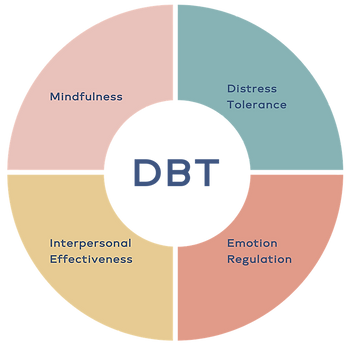 [Speaker Notes: Repetitive trauma and loss with an inability to fully experience and integrate or resolve]
Citations
Images: 
https://www.verywellmind.com/borderline-personality-disorder-4157266
https://www.vectorstock.com/royalty-free-vector/personality-disorder-concept-vector-42478457
https://cdni.iconscout.com/illustration/premium/thumb/personality-disorder-5253961-4391413.png
https://static.wixstatic.com/media/df5ee2_7524fc3f8d6b4d8f84822e1bca3f3d6c~mv2.png/v1/fill/w_347,h_345,al_c,q_85,usm_0.66_1.00_0.01,enc_auto/DBT.png

Citations:
Brüne, M. (2016). Borderline Personality Disorder: Why ‘fast and furious’? Evolution, Medicine, and Public Health, (2016) 52-66. doi:10.1093/emph/eow002

Berk, M., et al. (2024). Remission, recovery, and relapse. Journal of the American Academy of Child & Adolescent Psychiatry, 63(9), September 2024.

   Ayer, L., et al. (2024). Emotional experiences and outcomes. Journal of the American Academy of        Child & Adolescent Psychiatry, 63(9), September 2024.